Муниципальное дошкольное образовательное учреждение «Детский сад №7 «Ласточка»
Краткосрочный проект в младшей группе
Тема: «Я и моя семья»                                                         
                                                                           
Тип проекта: краткосрочный, творческий.

Целевая группа:
Воспитатель: Афоничева Инесса Алексеевна
Дети второй младшей группы.
Родители воспитанников
Возраст детей: 3-4 года.
Сроки проведения: 1 месяц
Актуальность
«Счастлив тот, кто счастлив у себя дома».
                                                                                     (Л. Н. Толстой)


Мой проект – прекрасный повод поразмышлять о роли семьи в жизни каждого человека, о семейных традициях и их развитии в современных условиях. Работа над проектом имеет большое значение для формирования личности ребёнка, укрепление и развития детско – родительских отношений. Родители должны дать понятие ребёнку, что он часть семьи, что это очень важно. Мы взрослые должны помочь детям понять значимость семьи, воспитывать у детей любовь и уважение к членам семьи, прививать к детям чувство привязанности к семье и дому.
Цели и задачи
Цель проекта:
  -формировать образ «Я», умение называть своё имя, фамилию, имена членов семьи,
 - формировать у детей понятие «семья»; представление детей о семье, семейных и родственных отношениях;
 - расширять представления детей о своей семье, 
- воспитывать любовь и уважительное отношение к родителям и предкам, развивать партнерские отношения с семьёй.
Задачи проекта:
• Вызвать положительные эмоции в беседе о семье, развивать умение выражать свои чувства (радость, нежность) ;
• Познакомить детей с понятиями «семья», «имя» и «фамилия»;
• Воспитывать у детей любовь и уважение к членам семьи, учит проявлять заботу о родных людях.
• Способствовать активному вовлечению родителей в совместную деятельность с ребёнком в условиях семьи и детского сада.
 * Формировать представления о семейных праздниках.
 * Воспитывать уважительное отношение и любовь к родным и близким.
Ожидаемый результат
За время реализации проекта « Моя семья» я планирую  повысить уровень знаний детей о семье. Дети узнают больше о своей семье, о родственных отношениях, о том, что такое семья, что у семьи есть истории и традиции, усвоят имена своих бабушек и дедушек.
Особенность проекта заключается  в том, что вместе с семьей мы не только познаем, осваиваем новое, но и трудимся и активно отдыхаем. Работаем в одной команде «Воспитатели-дети-родители», где родители становятся активными участниками жизни детей в детском саду.
Работа по реализации проекта.1 этап (постановка проблемы): педагог предлагает детям рассмотреть картинки с членами семьи и в игровой форме ответить на вопросы и поиграть в сюжетно-ролевые игры по теме: «Моя семья».
Фотоотчёт
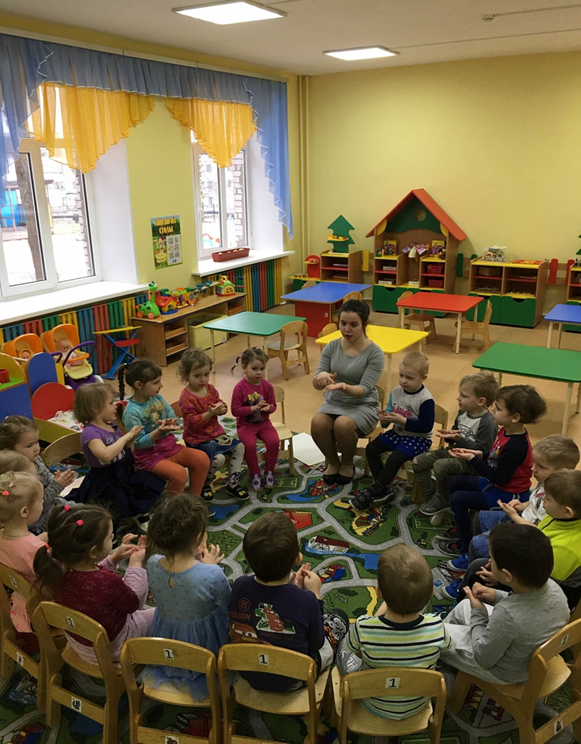 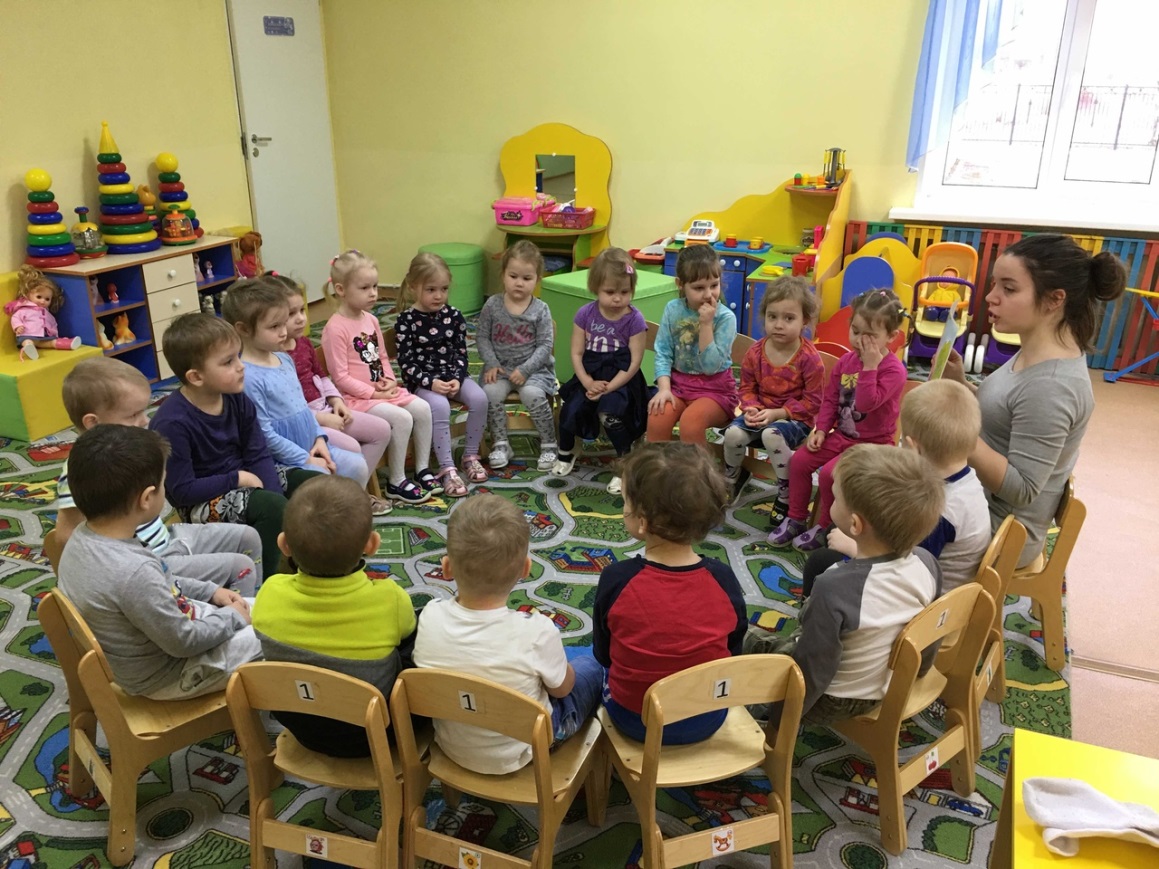 Сюжетно-ролевые игры
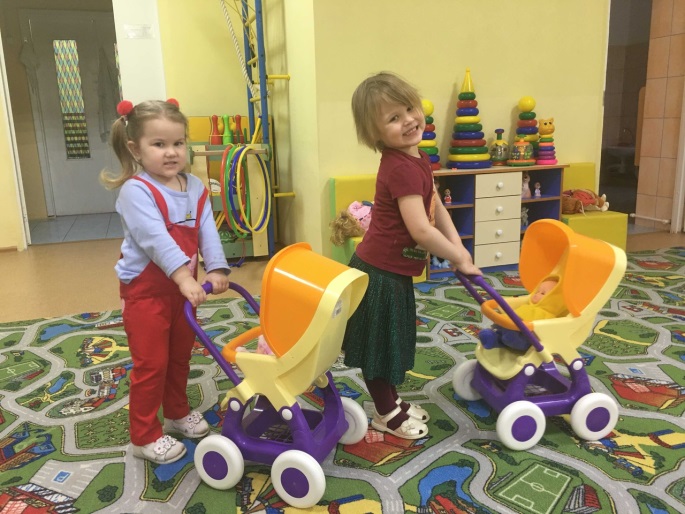 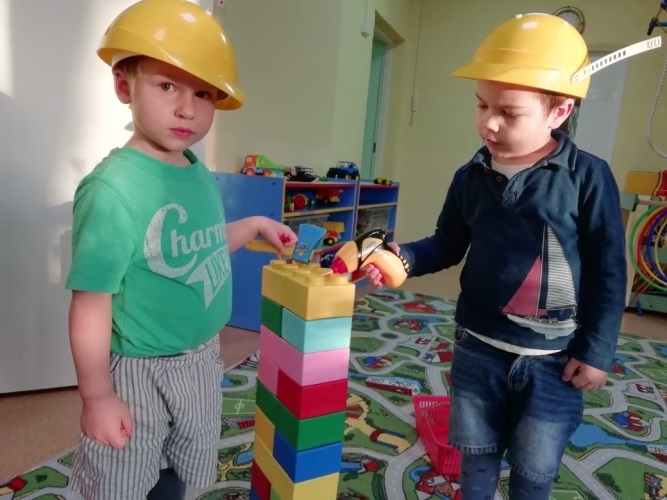 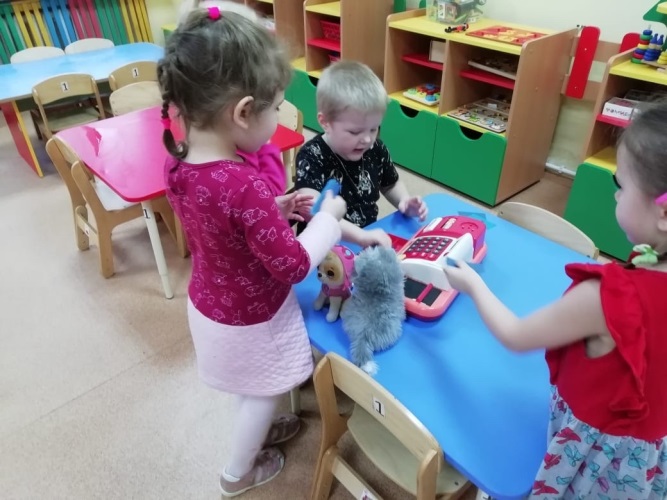 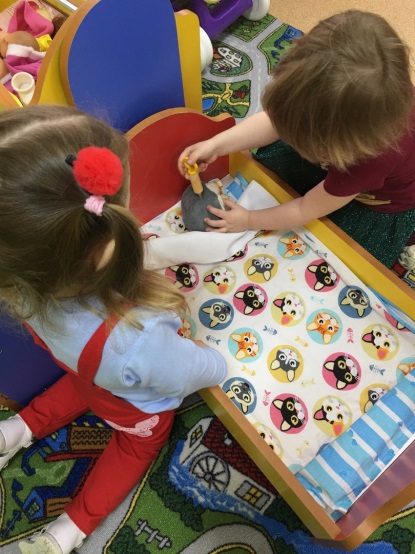 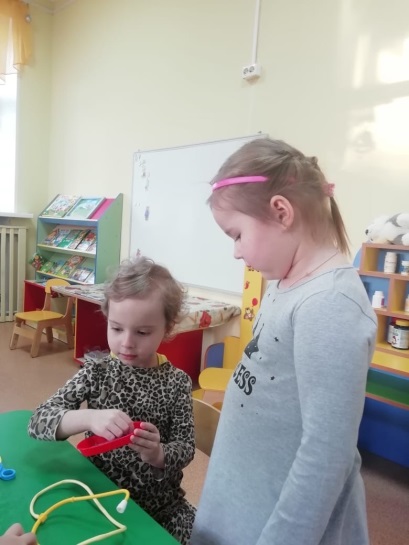 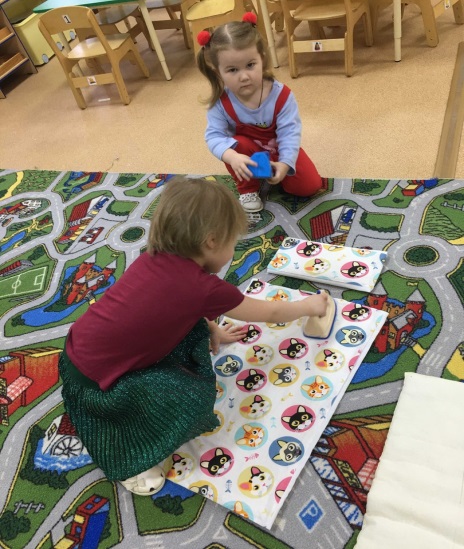 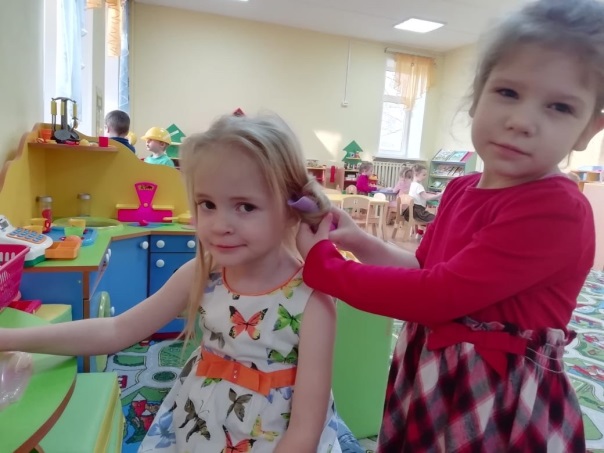 2 этап (подготовительный).Было разработано перспективное планирование по разным областям образовательной деятельности.  Детям дали задание на дом: вместе с родителями посмотреть познавательные передачи, книги по теме «Моя семья». В группе, в процессе самостоятельной деятельности, воспитанники рассматривали фотоальбомы; слушали книги о семье, о семейных и родственных отношениях, рассматривали картинки о семье.
Фотоотчёт
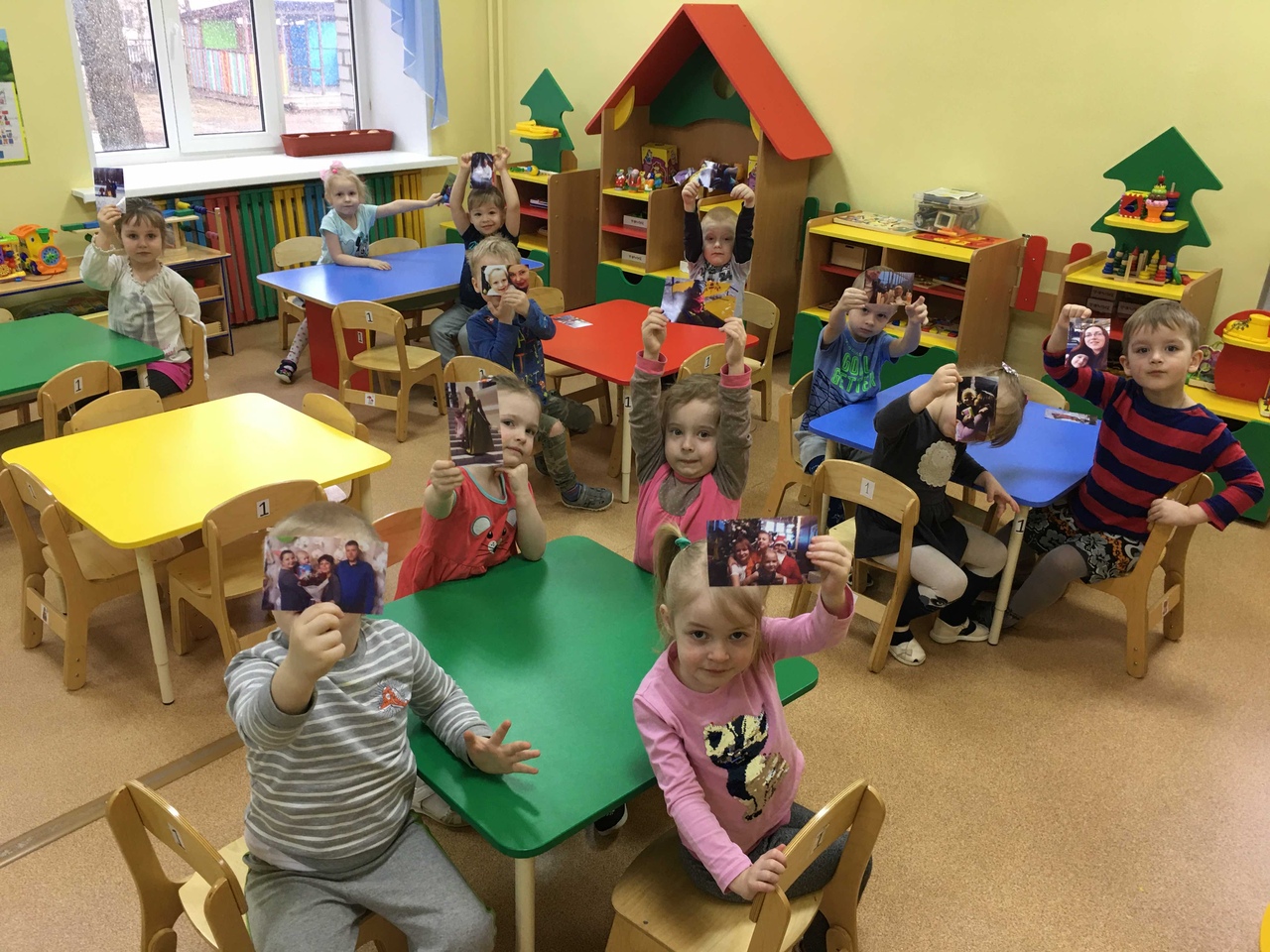 3 этап (основной) 1. В ходе работы над проектом с детьми были проведены беседа тему, «Моя семья»; «Никого роднее мамы и папы в целом мире нет» и др.2. Дети составляли рассказ на тему «Расскажи про маму (папу, бабушку, дедушку)». 3. Обсуждение  с детьми поговорки и пословицы о семье. 4. На занятиях по изобразительной деятельности дети отражали свои впечатления о семье в рисунках, аппликациях. Готовили подарки маме  своими руками. 5. Как итог музыкального развития был проведен праздник, посвященный  8 Марта. 6. Полученные знания закреплялись в игровой деятельности: путем проведения речевых и дидактических игры. 7. Дети и родители участвовали в конкурсе рисунков по теме «Военная техника».
Фотоотчёт
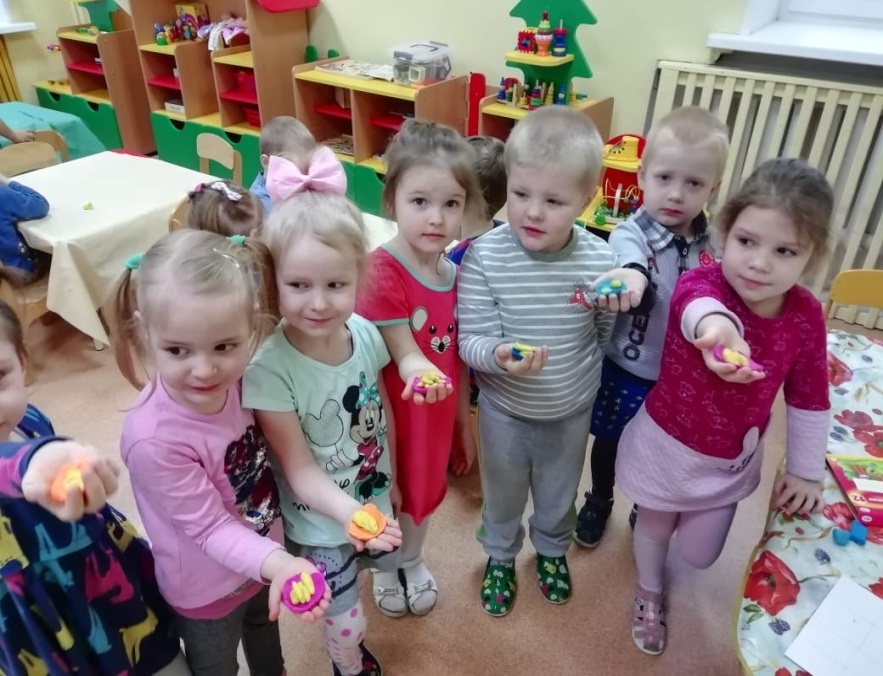 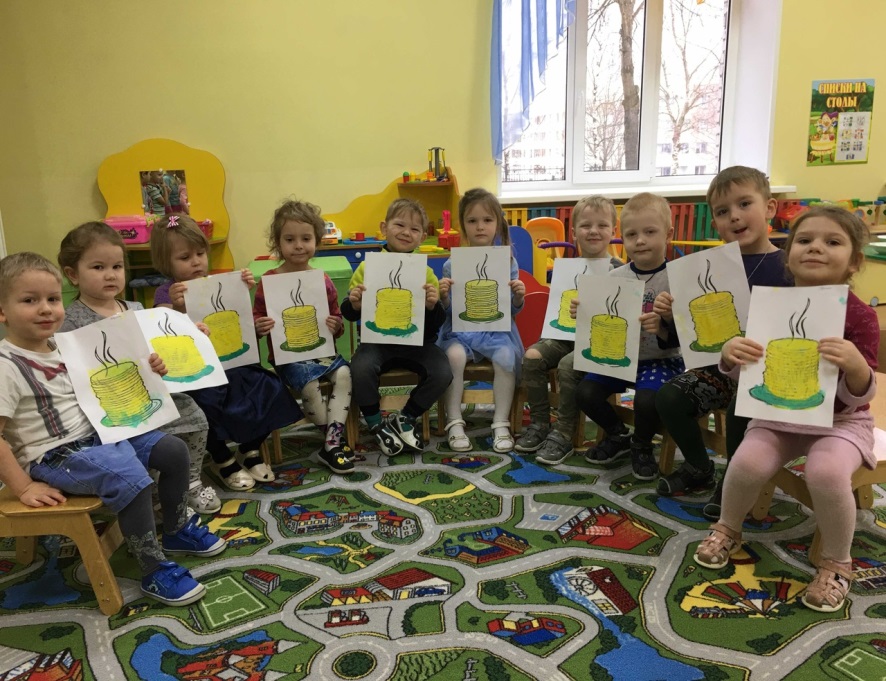 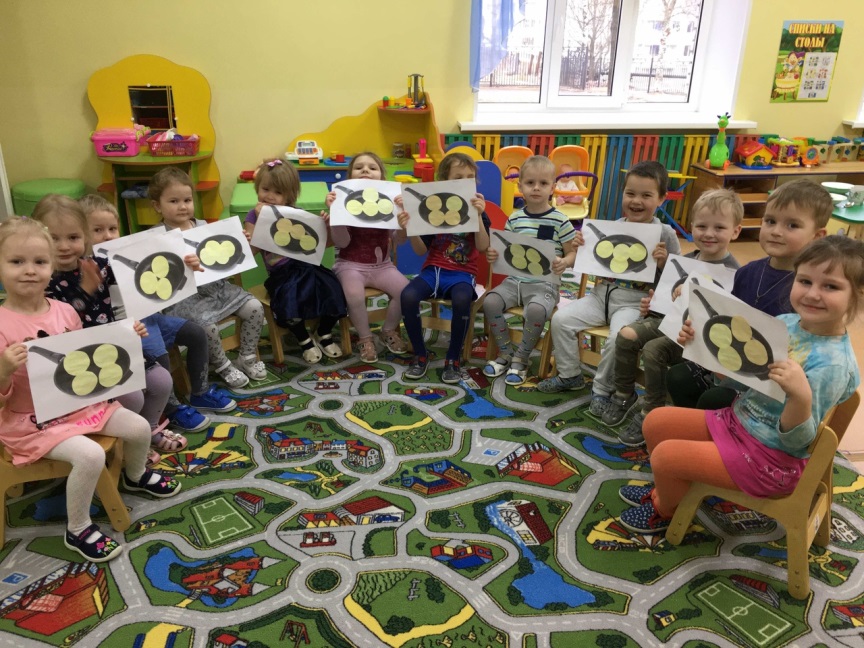 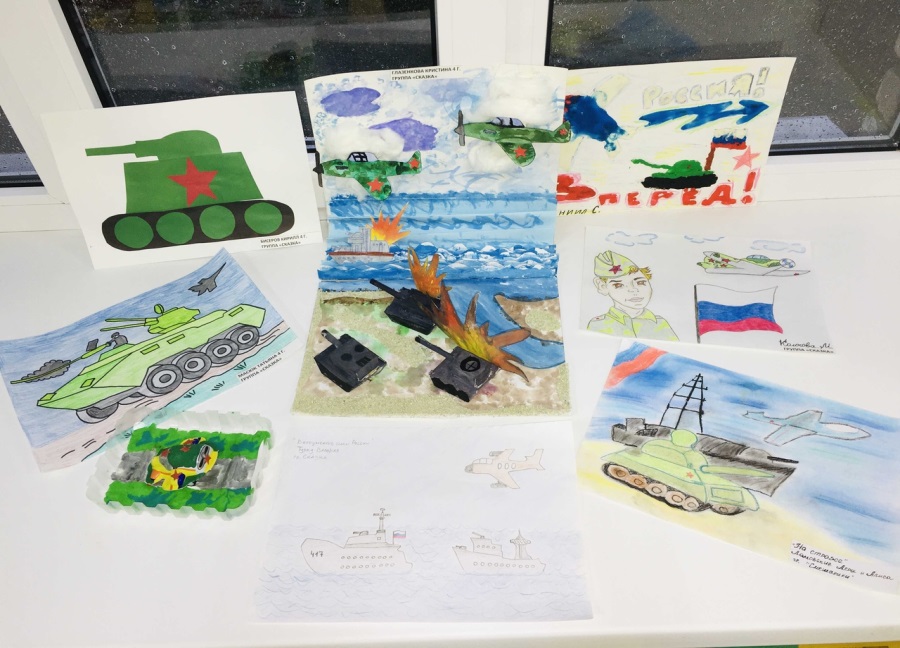 Праздник, посвящённый 8 Марта
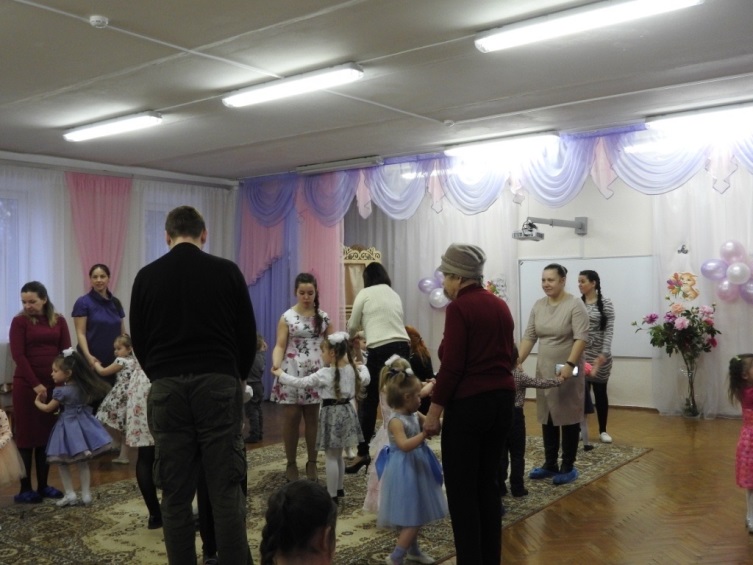 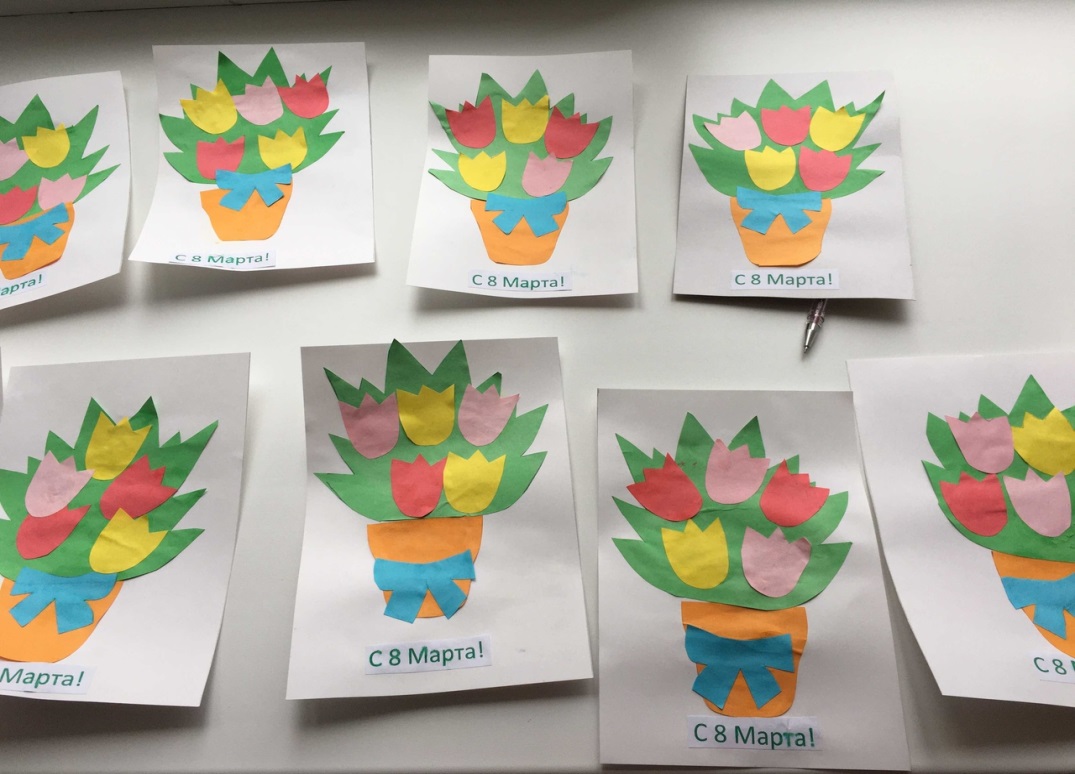 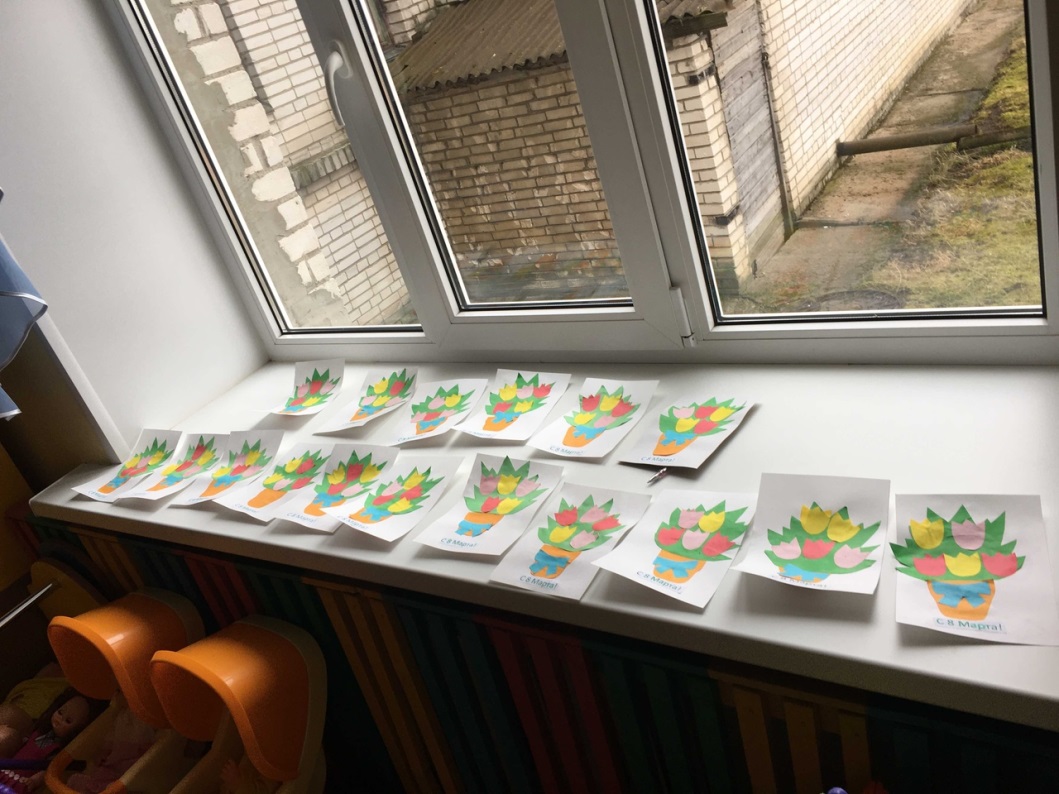 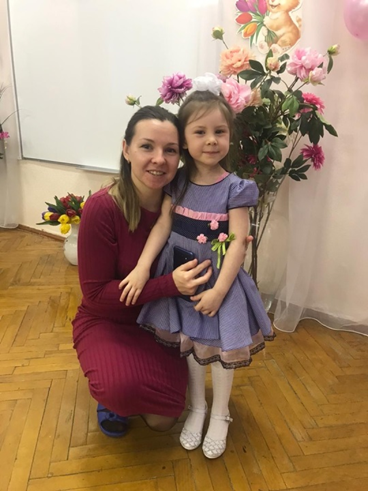 4 этап (заключительный).
В конце нашего проекта была устроена выставка совместной работы с родителями «Моя семья» и также посадка лука на тему: «Помогаем маме»
Таким образом, в результате проектной деятельности дети обобщают и систематизируют свои знания о семье. За время реализации проекта « Моя семья» уровень знаний детей о семье значительно повысится. Дети узнают больше о своей семье, о членах семьи, традициях, о жизни бабушек и дедушек.
Посадка лука на тему «Помогаем маме»
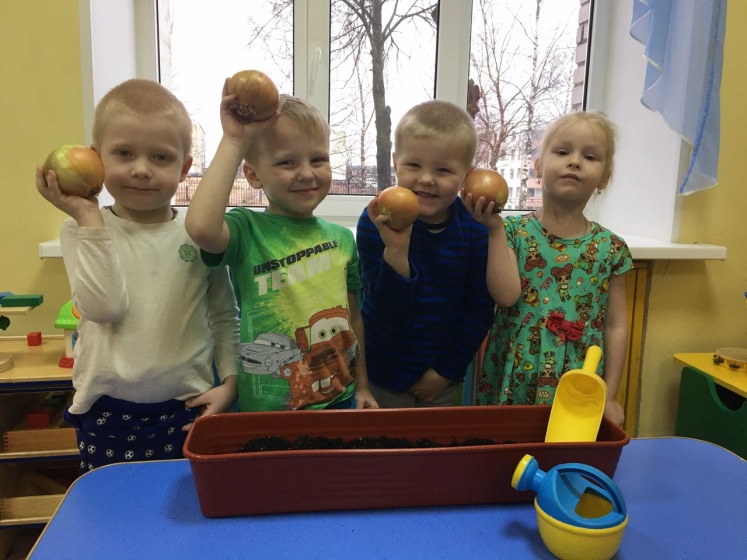 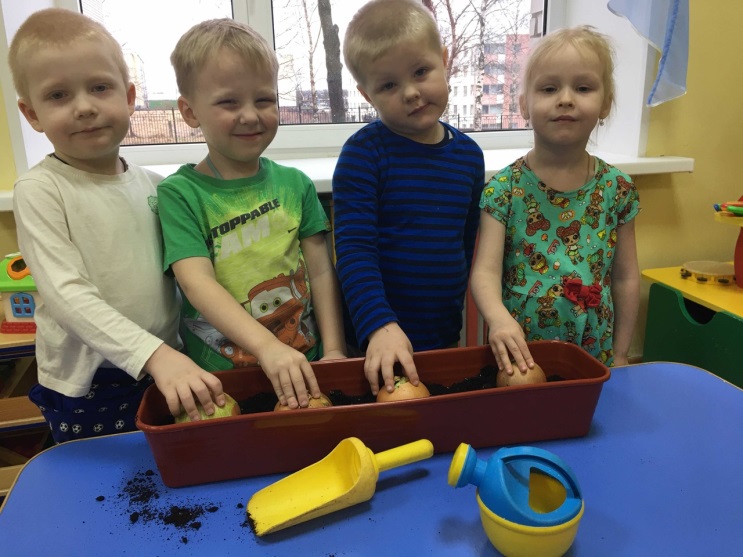 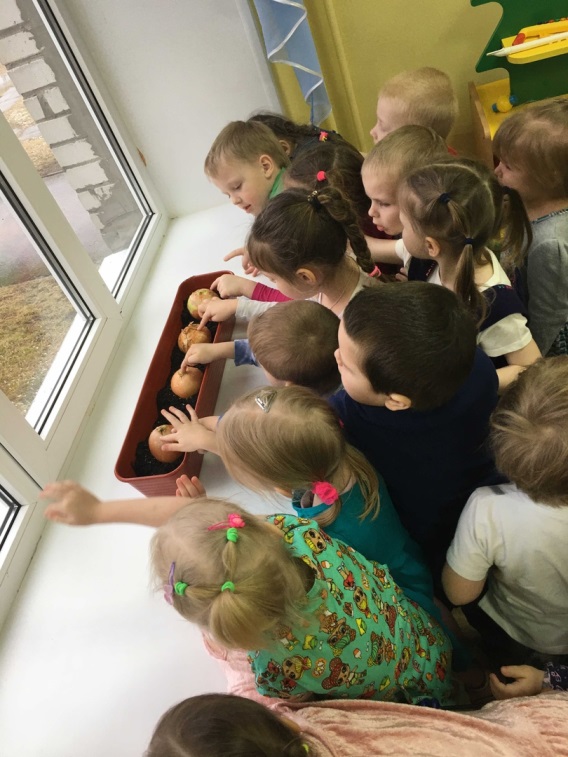 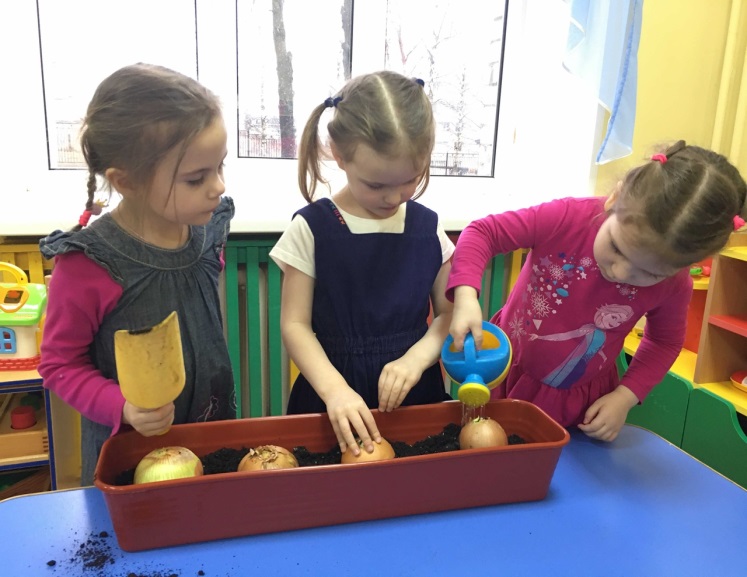 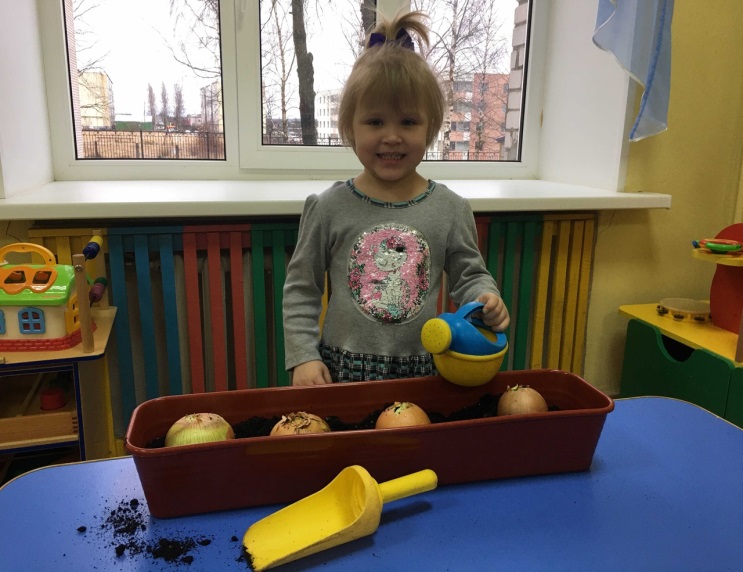 Фотоотчёт
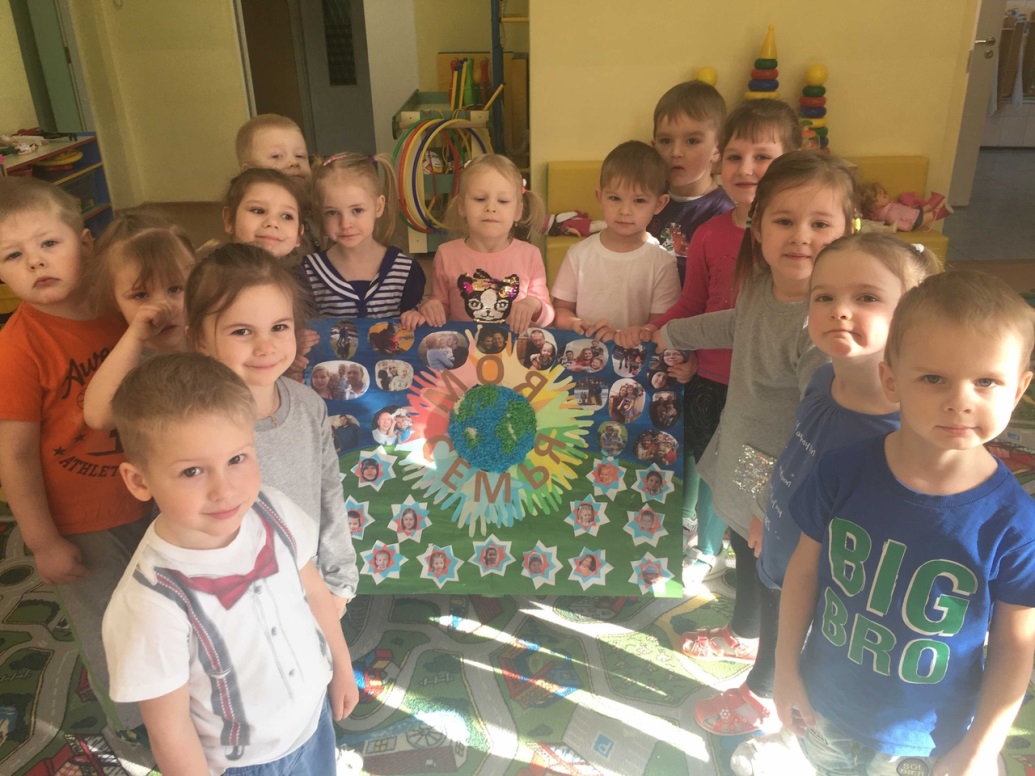 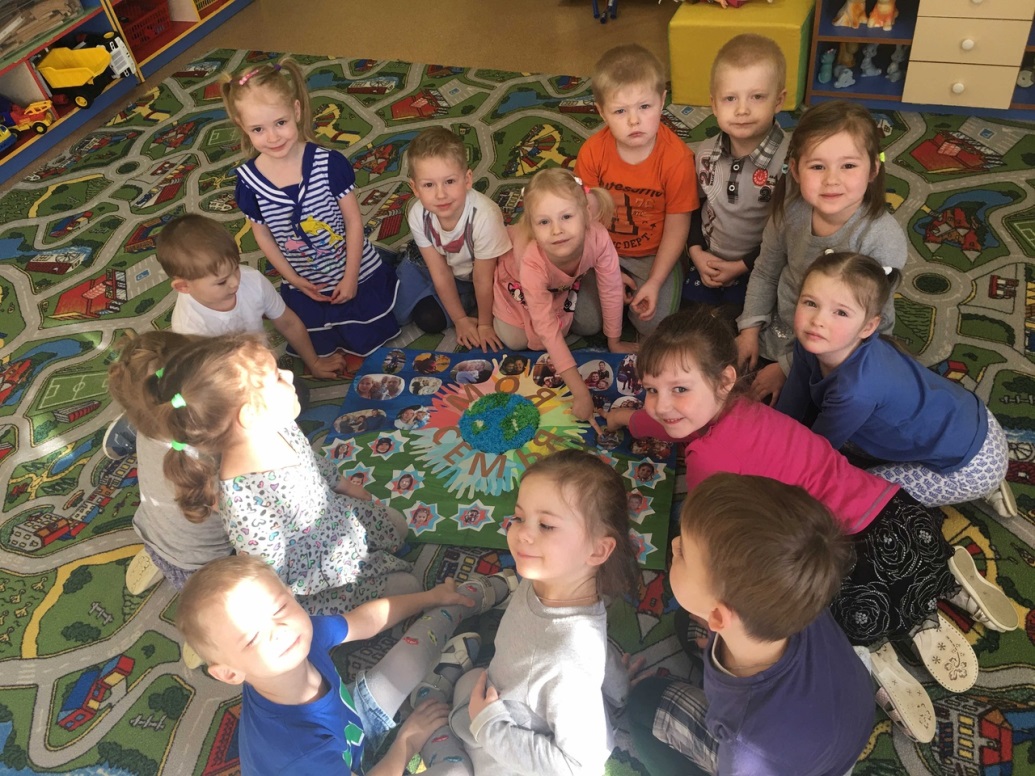 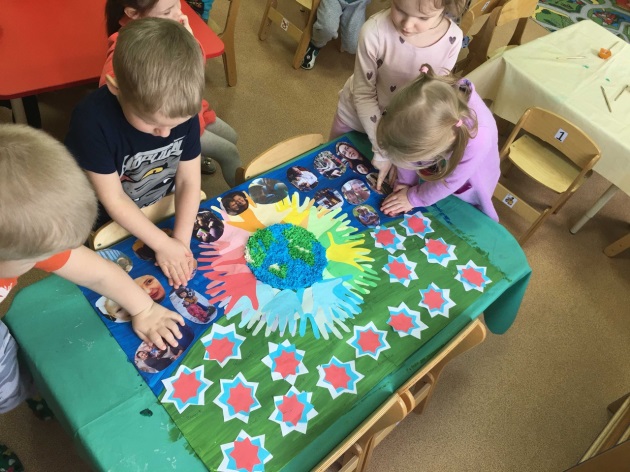 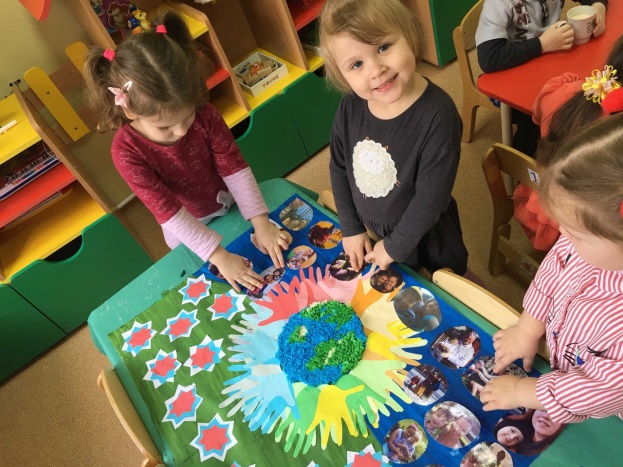 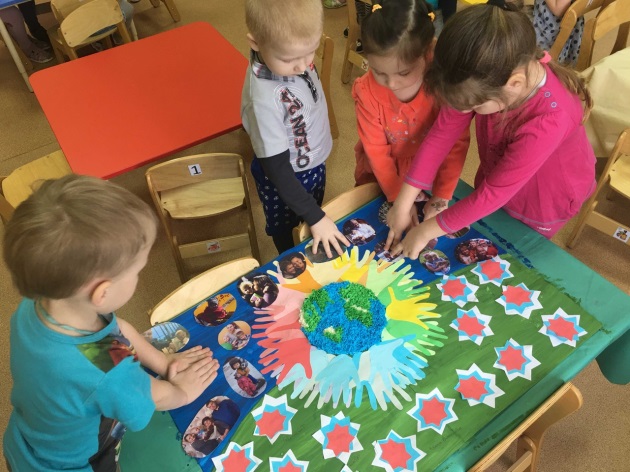 Оценка результатов
Достигнутые результаты позволяют сделать вывод о том что в результате  мероприятий,  которые были проведены в ходе проекта: беседы, выставки, тематические занятия, совместная деятельность детей и родителей, мы получили  положительный результат. У детей повысились знания в области нравственно – патриотического воспитания в вопросах касающихся своей семьи, родители стали активней участвовать в мероприятиях проходимых в детском саду.
В результате творческой работы самых активных семей в группе появился альбом «Моя семья»,  который пользуется особой популярностью у всех детей. Каждый день неоднократно просматривается и каждый  «автор» с гордостью рассказывает о своей замечательной семье.
На мой взгляд, проект «Я и моя семья» является первым шагом в нравственно-патриотическом воспитании ребенка дошкольного возраста, так как формирует первоначальное прочувствованное восприятие детьми ближайшей социокультурной среды, которой является его семья.
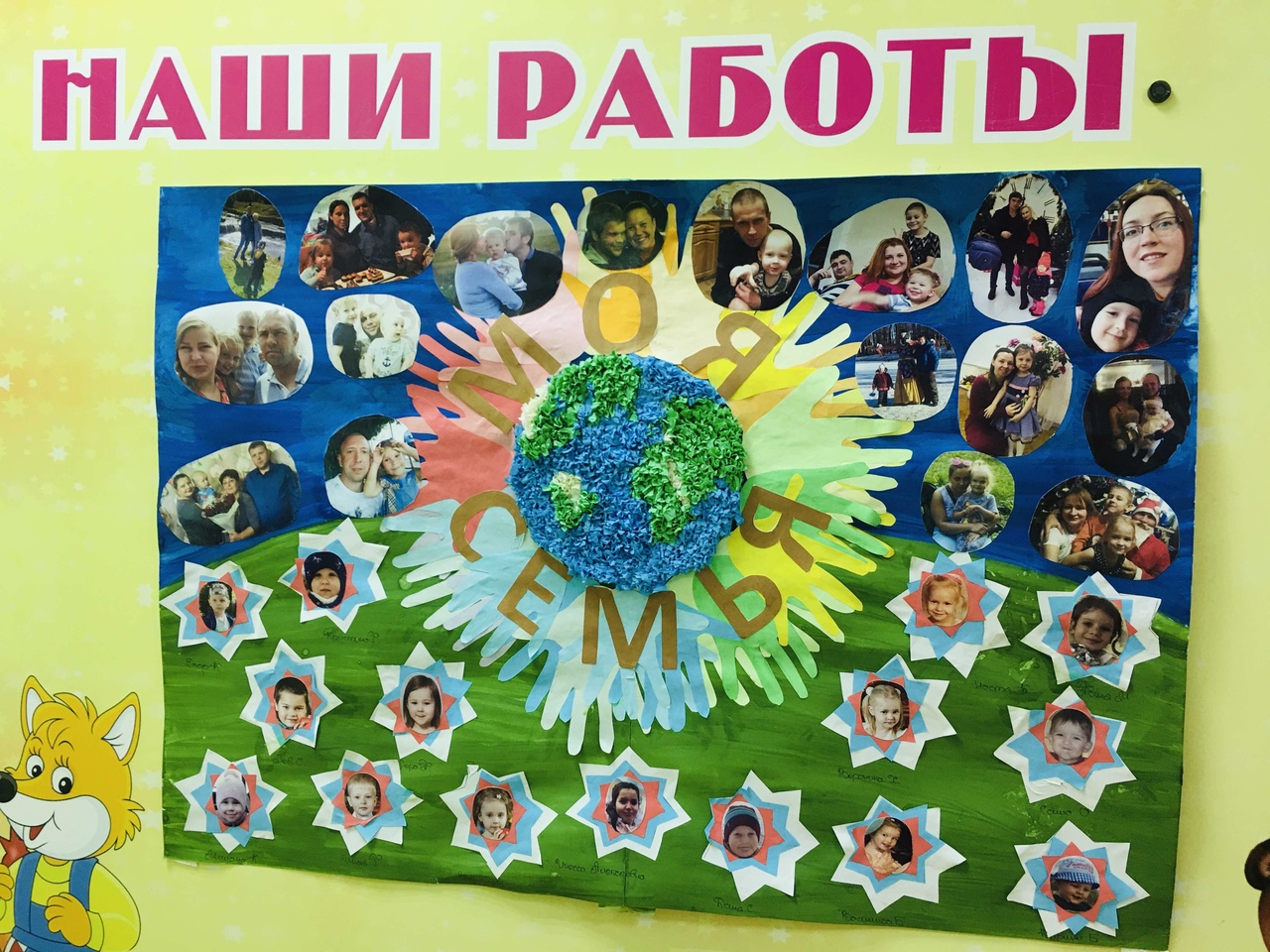